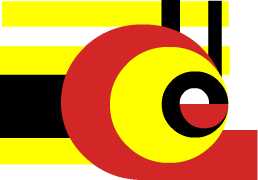 CICWSD: programming guide
Francisco Viveros-Jiménez
Alexander Gelbukh
Grigori Sidorov
Contents
What is CICWSD?
Quick Start
Adding CICWSD into your code
TestSet class
Test class
Input class
AmbiguousWord class
WSDAlgorithm class
Decision class
Condition class
Pruning class
Contact information and citation
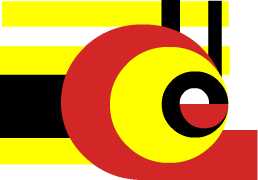 What is CICWSD?
CICWSD is a Java API and command for word sense disambiguation. Its main features are:
It has included some state-of-the-art WSD dictionary-based algorithms for you to use.
Easy configuration of many parameters such as window size, number of senses retrieved from the dictionary, back-off method, tie solving method and conditions for retrieving window words.
Easy configuration on a single XML file.
Output is generated in a simple XLS file by using JExcelApi.
The API is licensed under the GNU General Public License (v2 or later). Source is included. Senseval 2 and Senseval 3 English-All-Words task are bundled together within CICWSD.
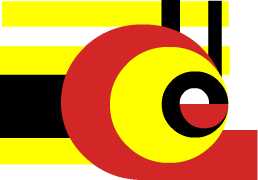 Quick Start
Download CICWSD from http://fviveros.gelbukh.com/downloads/CICWSD-1.0.zip
Unzip files
Open a command line
Change the current directory to the CICWSD directory
Edit the current configuration file: config.xml
Execute java –jar cicwsd.jar. You should see something like this:
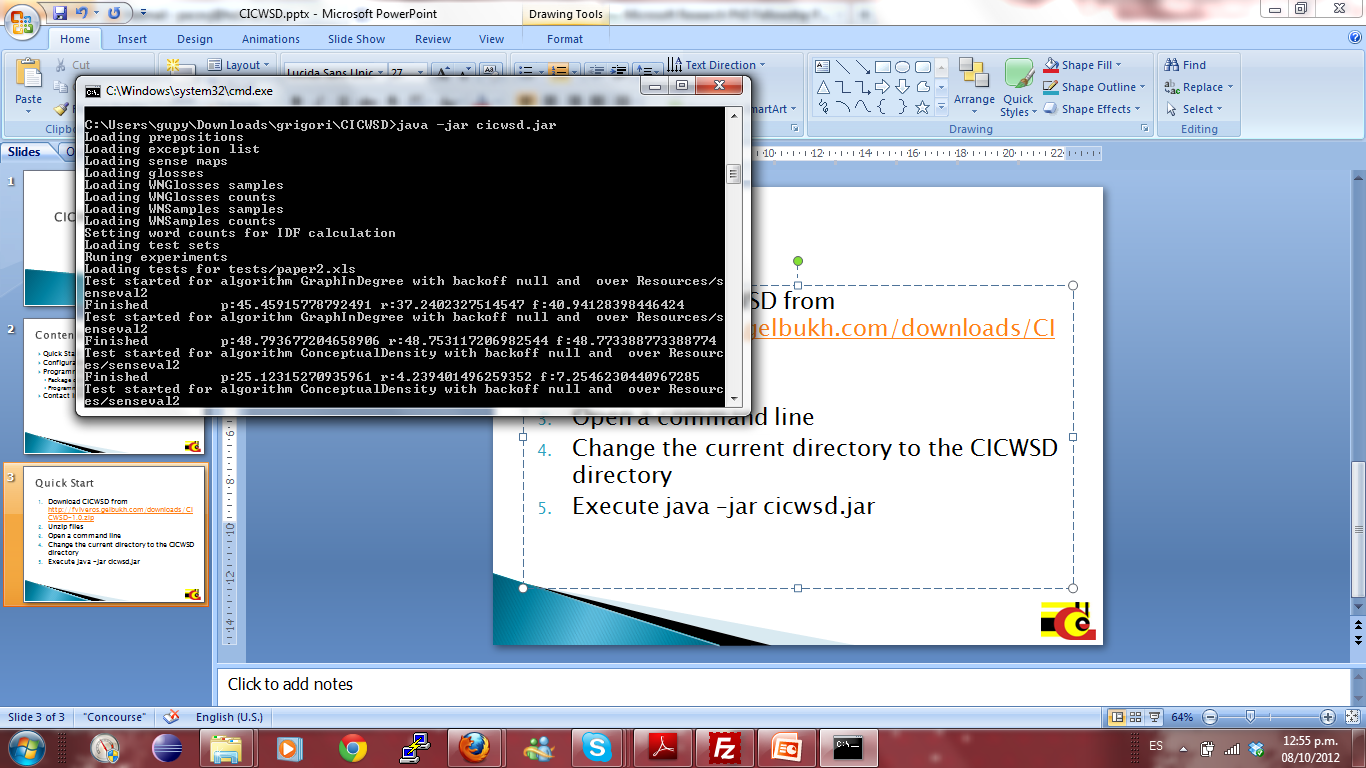 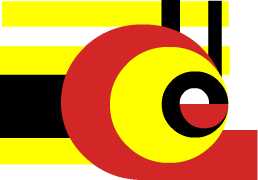 Adding CICWSD to your code
You need to add the following two jar libraries into your classpath for using CICWSD into your code:
cicwsd.jar: Contains the disambiguation library.
CICWN/cicwn.jar: Contains the WordNet connector.
The API documentation is placed in the corresponding doc folder of each jar library. Please use these documents for a more detailed reference.
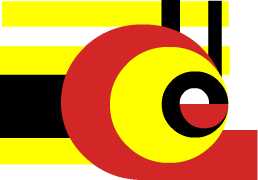 TestSet class
The TestSet class is the main entrance point of CICWSD. It loads an XML config file, instances all the proper objects for conducting the experiments, and, save the test results in Excel files. Here is a sample Java code snippet:
import cic.wsd.testing.TestSet;
…
…
TestSet.runTests(“config.xml”);
…
…
After running the runTests function the excel files will be generated
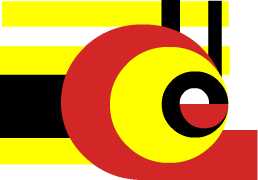 Test class (1)
If you want to have more control of the results, the Test class if what you are looking for. The Test class runs an algorithm over a document set, retrieving all the algorithm answers. Here is a sample code snippet:
import cic.wsd.testing.Test;
import cic.wordnet.WordNet;
…
//Initialize WordNet connector
WordNet.setPath("CICWN/");
WordNet.loadDataBase(KNSources);
//Initialize the Test object
Test t=new Test(docList, WSD, 4, backoff, testsetName, tie, conditionList, retrievedSenses, KNSources);
//Generate the answers for each word in each target document
ArrayList<ArrayList<Decision>> decisions=t.run();
…
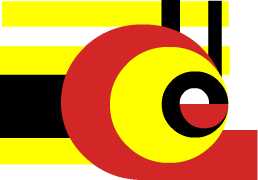 Test class (2)
Let us explain the code a little bit.
WordNet.setPath("CICWN/");
WordNet.loadDataBase(KNSources);
The previous two code lines load WordNet 3.1 dictionary. setPath(path) tells the connector where WordNet lexicography files are placed. loadDataBase(KNSources) create the bag of words for all senses by using the specified knowledge sources. Valid KNsources values are:
WNGlosses: Definitions extracted from WordNet 3.1
WNSamples: Samples extracted from WordNet 3.1
SemCor: SemCor corpus
You can combine these sources, I.E.:
"WNGlosses;WNSamples“
“SemCor”
“WNGlosses;SemCor"
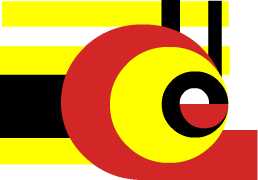 Test class (3)
Test constructor has the following arguments:
Test t=new Test(docList, WSD, 4, backoff, testsetName, tie, conditionList, retrievedSenses, KNSources);
docList: an ArrayList<Input> containing the loaded test set.
WSD: an instance of any WSD algorithm found in the disambiguation package.
Window Size: a number specifying how many words are going to be retrieved from the context.
backoff: an instance of any WSD algorithm found in the disambiguation package that is going to be used as back-off strategy. It accepts null.
testsetName: Name of the test set you are solving. If you do not want to set a name you can simply use the path. 
tie: an instance of any WSD algorithm found in the disambiguation package that is going to be used as tie solving strategy (i.e., when the algorithm return more than a single answer). It accepts null.
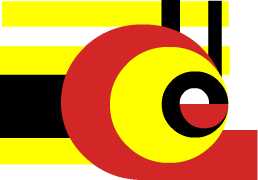 Test class (4)
conditionList: an ArrayList<Condition> containing the filters for retrieving context words. You can use an empty ArrayList for avoid using filters, like this new ArrayList<Condition>.
RetrievedSenses: a String specifying which senses are going to be retrieved from the dictionary. The valid values are:
"All": Read all senses.
"+N": Read the first N senses.
"*N": Read only the Nth sense.
"-N": Exclude the Nth sense
For example the word newspaper have seven senses in WordNet. The following table shows which senses are going to be loaded:



KNSources: is the same String as specified in WordNet.loadDataBase(KNsources).
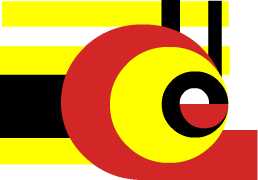 Test class (5)
Test.run() method generates an ArrayList<ArrayList<Decision>> containing all the decisions made by the algorithm in each word of each target document. I.E.
For the following code snippet:
ArrayList<ArrayList<Decision>> decisions=t.run();
If you run 
decisions.get(0) you will retrieve an ArrayList<Decision> corresponding to the first loaded document.
decisions.get(1) you will retrieve an ArrayList<Decision> for the second loaded document, and so on.
decisions.get(0).get(0) you will retrieve the Decision made for the first word of the first loaded document.
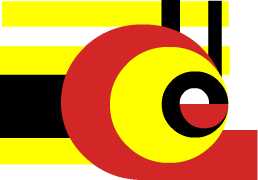 Input class (1)
Input class allows loading a XML SemCor formatted document. The following code snippet illustrates how to use the Input class:
import cic.wsd.semcor.Input;
import java.io.File;
…
Input I=new Input(new File(file), pruningList);
…
You can easily load a folder containing only XML SemCor formatted by using the following code snippet:
import cic.wsd.semcor.Input;
import java.io.File;
import cic.wordnet.WordNet;
Import java.util.ArrayList;
…
ArrayList<Input> testset=new ArrayList<Input>();
for(File f:WordNet.getAllFiles(new File(“folderPath”)));
	testset.add(new Input(new File(file), pruningList));
…
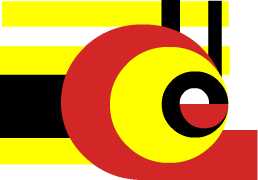 Input class (2)
The pruningList is an ArrayList<Pruning> containing filters for removing senses from words. If you do not want to filter any senses just use an empty ArrayList like this new ArrayList<Pruning>().
A method that you can find useful is Input.getAmbiguousWords(). This methods returns an ArrayList<AmbiguousWords> containing all the open-class words of the document.
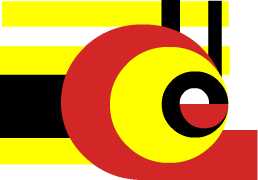 AmbiguousWord class
AmbiguousWord class contains an open-class word, its possible senses and its correct sense(s). Class attributes are:
correctSenses: senses marked as answers in the wnsn attribute in the SemCor file.
idf: inverse document frequency from this word calculated by using dictionary as a corpus.
index: the position of this word in the current document.
lemma: A valid WordNet lemma corresponding to this word.
pos: This lemma part of speech tag.
senses:  Senses for the lemma retrieved from WordNet.
tf: term frequency of this lemma.
You can access them through its corresponding get methods.
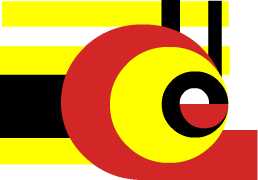 WSDAlgorithm class (1)
WSDAlgorithm class is a generic template for creating your own implementation of a WSDAlgorithm. CICWSD currently contains five algorithms. Here is a brief explanation for creating your own algorithm:
Your constructor should call to super(), have no arguments and set this.name equals to the name of your algorithm.
You must implement the disambiguate(AmbiguousWord target, ArrayList<AmbiguousWord> window) method. This method returns a Decision and uses the target word and some words extracted from the context. Window is retrieved by extracting an equal number of words from the right and left of the target word. If you set some window filters (Condition objects) in the Test object some context words will be excluded.
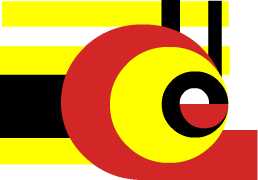 WSDAlgorithm class (2)
The parameters will be loaded automatically through the setParams(String) method. If you algorithm uses parameters you can get the values by retrieving them through the ArrayList<KeyString> param array. The parameters should be specified in the config file like this:
<algorithm disambiguation=“yourWSD;P1:value1,..,PN:valueN” … where the Ps are the parameter names and the values are the parameter values.
KeyString is an object that contain the parameter name and its String value.
If you want, you can override the solve method for getting a more detailed control on how your algorithm is going to work. You can use the original solve implementation source code as reference.
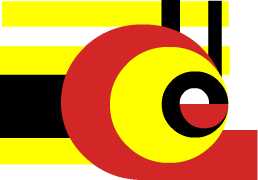 Decision class (1)
Decision stores an answer of a WSDAlgorithm. The following code snippet illustrates how to use of the decision class in your own disambiguate method:
import cic.wsd.testing.Decision;
…
//First, instantiate a decision for the current word with the current window.
Decision d= new Decision(targetWord, window);
…
//Set weight for all senses using the logic that you want.
//decisionWords is an ArrayList<String> containing the words you algorithm used for incrementing the weight of this sense.
d.setSense(senseNumber, weight, decisionWords);
…
//Calculate answer before returning it
d.calculateAnswer();
…
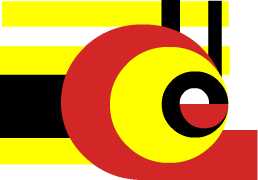 Decision class (2)
You should not worry about the tie and the back off  methods. The solve method will take charge of it for you. If you want to use the answers you have access to them through three functions:
int getAnswers(): Returns the int indexes of the senses selected by the algorithm.
String getAnswerStrings(): Returns "( [answer1 [,answerN]*]* )".
double getScore(): Returns this decision's score following the Senseval score system.
You can always retrieve the target word by using the getTarget() method.
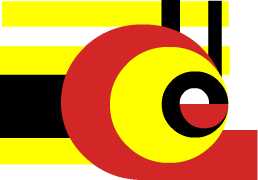 Condition class
Condition class is a template for creating filters for retrieving context words. There are currently five filters defined in CICWSD. If you want to create your own filter this is what you have to do:
Your constructor should call to super(), have no arguments and set this.name equals to the name of your filter. 
Parameters values are stored in ArrayList<String> parameters. The parameters should be specified in the config file like this:
<condition type=“yourCondition:P1,..,PN”/> where P are the parameter values you want to set.
You must implement the boolean satisfiesCondition(AmbiguousWord target, AmbiguousWord possibleWord, window), where target is the target word, possibleWord is the word you want to add to the window, and window are the selected context words. You should return true if possibleWord should be included in the window.
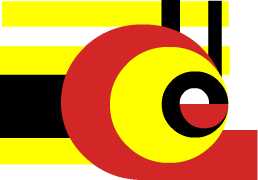 Pruning class
Pruning class is a generic template for pruning methods. Pruning methods are used for removing senses from words. These are used for testing the effects of disambiguating when using fewer senses. Note that pruning is not the same as clustering. You should do the following for creating your own pruning method:
Your constructor should call to super(), have no arguments and set this.name equals to the name of your method. 
Parameters values are stored in ArrayList<String> parameters. The parameters are treated in the same way as in the Condition object.
Override the prune(target) method. This method must remove senses from the target word.
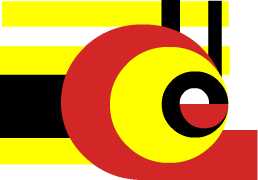 Contact information
For any question regarding the CICWSD API please contact Francisco Viveros-Jiménez by email (pacovj@hotmail.com) or Skype (pacovj).
Please cite the following paper in your work:
Viveros-Jiménez, F., Gelbukh, A., Sidorov, G.: Improving Simplified Lesk Algorithm by using simple window selection practices. Submitted.
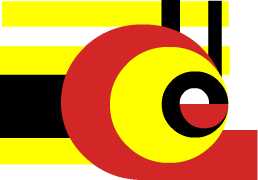 References (1)
Lesk M (1986) Automatic sense disambiguation using machine readable dictionaries: How to tell a pine cone from an ice cream cone. In Proc. of SIGDOC-86: 5th International Conference on Systems Documentation, Toronto, Canada.
Rada R, Mill H, Bicknell  E, Blettner M  (1989) Development and  application of a metric on semantic nets, in IEEE Transactions on Systems, Man and Cybernetics, vol. 19, no. 1, pp 17-30.
Miller G (1995) WordNet: A Lexical Database for English. Communications of the ACM Vol. 38, No. 11: 39-41.
Agirre E, Rigau G (1996) Word Sense Disambiguation using Conceptual Density Proceedings of COLING'96, 16-22. Copenhagen (Denmark).
Kilgarriff A (1997) I don't believe in word senses. Computers and the Humanities. 31(2), pp. 91–113.
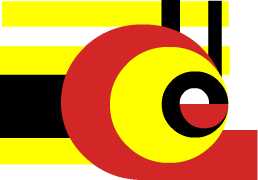 References (2)
Edmonds P (2000) Designing a task for SENSEVAL-2. Tech. note. University of Brighton, Brighton. U.K.
Kilgarriff A, Rosenzweig J (2000) English Framework and Results Computers and the Humanities 34 (1-2), Special Issue on SENSEVAL.
Toutanova K, Manning C D (2000) Enriching the Knowledge Sources Used in a Maximum Entropy Part-of-Speech Tagger. In Proceedings of the Joint SIGDAT Conference on Empirical Methods in Natural Language Processing and Very Large Corpora (EMNLP/VLC-2000), pp. 63-70.
Cotton S, Edmonds P, Kilgarriff A, Palmer M (2001) “SENSEVAL-2.” Second International Workshop on Evaluating Word Sense Disambiguation Systems. SIGLEX Workshop, ACL03. Toulouse, France.
Mihalcea R, Edmons P (2004) Senseval-3 Third International Workshop on Evaluating of Systems for the Semantic Analysis of Text. Association for Computational Linguistics. ACL 04. Barcelona, Spain.
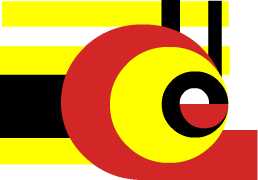 References (3)
Vasilescu F, Langlais P, Lapalme G (2004) Evaluating Variants of the Lesk Approach for Disambiguating Words. LREC, Portugal.
Mihalcea R (2006) Knowledge Based Methods for Word Sense Disambiguation, book chapter in Word Sense Disambiguation: Algorithms, Applications, and Trends, Editors Phil Edmonds and Eneko Agirre, Kluwer.
Navigli R, Litkowski K, Hargraves O (2007) SemEval-2007 Task 07: Coarse-Grained English All-Words Task. Proc. of Semeval-2007 Workshop (SemEval), in the 45th Annual Meeting of the Association for Computational Linguistics (ACL 2007), Prague, Czech Republic.
Sinha R, Mihalcea R (2007) Unsupervised Graph-based Word Sense Disambiguation Using Measures of Word Semantic Similarity, in Proceedings of the IEEE International Conference on Semantic Computing (ICSC 2007), Irvine, CA.
Navigli R (2009) Word Sense Disambiguation: a Survey. ACM Computing Surveys, 41(2), ACM Press,  pp. 1-69.
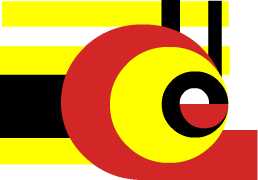